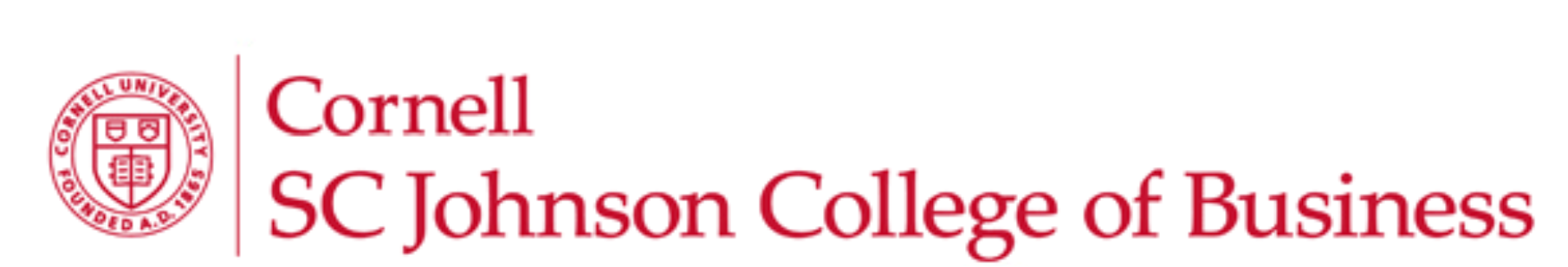 AI as Peer Reviewer
Christy McDowell
Amy Newman

Cornell University
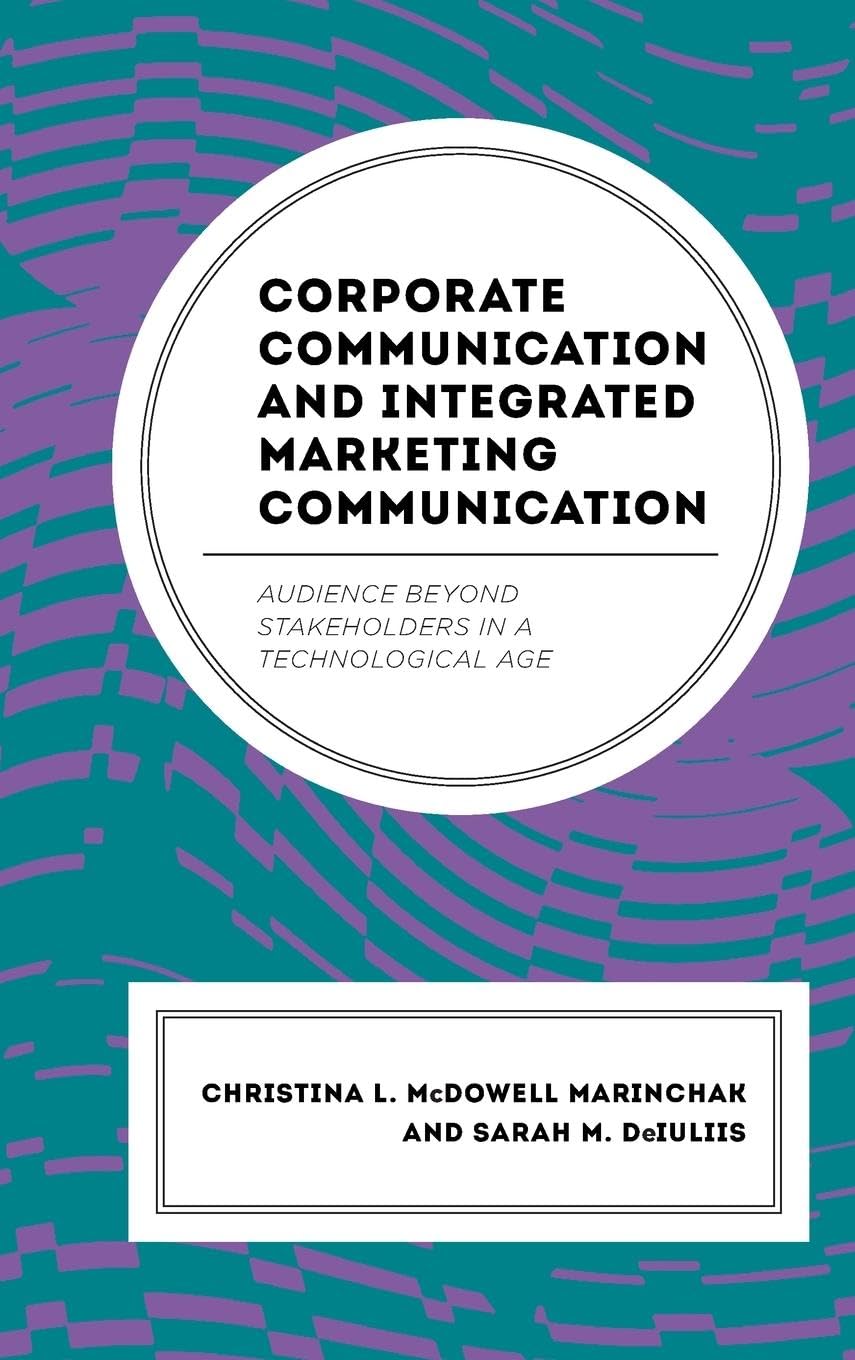 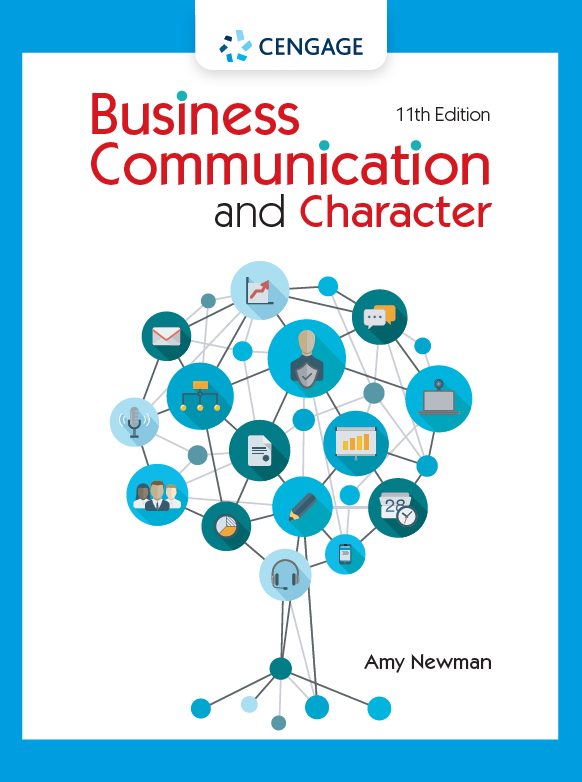 ABC | October 2023
Agenda
Our Goals for AI Peer Reviews
Student Reflections on the Feedback 
Student Reflections on the Dangers of Using AI
The Use Case Addressed Three Approaches to AI Assignments
Mollick and Mollick, 2023
[Speaker Notes: Note missing “instructor” role – will be relevant]
The Use Case Focused on Benefits and Risks
Mollick and Mollick, 2023
Our Goals Included Improving Feedback and Using AI
Give students opportunities to practice and improve giving feedback 
Provide students with more feedback on their own work 
Encourage students to examine feedback critically—from peers and from AI 
Inspire student reflection on benefits and risks of using AI tools
Six Assignment Components Inspired Reflection
Step 1: Submit Your Assignment 1 Draft Outline
Step 2: Review Two Students’ Outlines
Step 3: Ask ChatGPT for Feedback 
Step 4: Reflect on Your Experience with ChatGPT 
Step 5: Compare AI and Human Feedback 
Step 6: Reflect on Peer Feedback
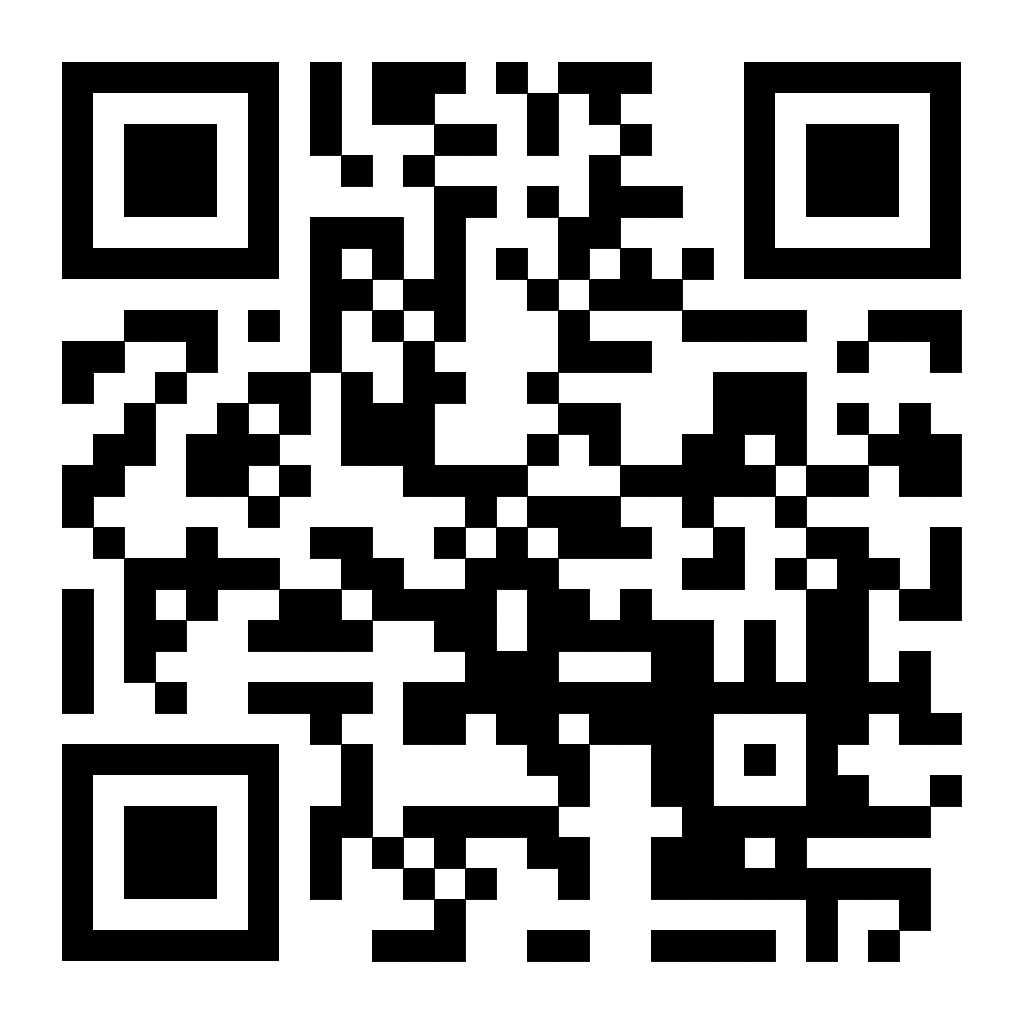 Students Reflected on ChatGPT’s Feedback Skills
33
13
6
6
2
Students Compared Activity to Previous Peer Feedback
7
Students Compared Anonymous and In-Class Feedback
vs.
Anonymous Peer Feedback
In-Class Peer Feedback
Critical
Constructive 
Honest 
Less detailed/surface-level
Personal and emotional 
Detailed/in-depth  
Idea-driven  
Affirming
Students Reflected on Dangers of Using AI
We Revised the Assignment in Two Significant Ways
Sample Prompt
Changed “tutor” to “instructor”
Added audience analysis
Reference
Mollick, Ethan R. and Mollick, Lilach. Assigning AI: Seven Approaches for Students, with Prompts. September 23, 2023. http://dx.doi.org/10.2139/ssrn.4475995.
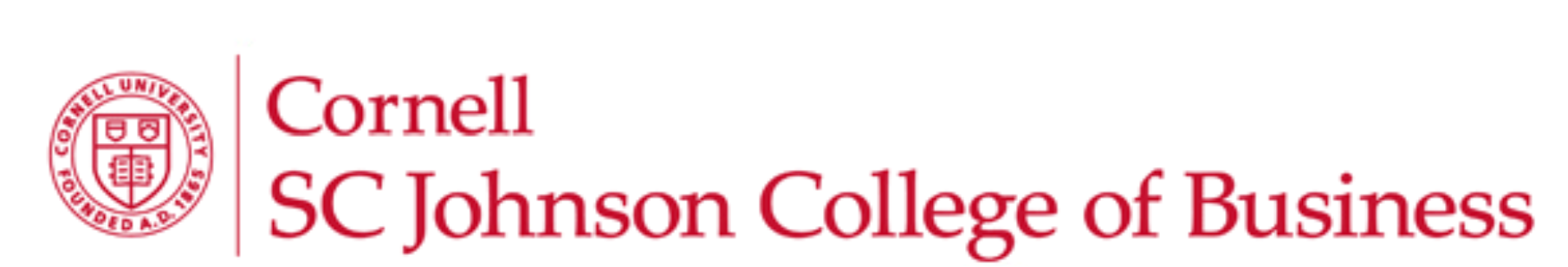 Thank you!
Christy McDowellclm354@cornell.edu 
Amy Newman
amynewman@cornell.edu